Temperature variation between day and night
Measuring thermal oscillation and luminosity during a full day
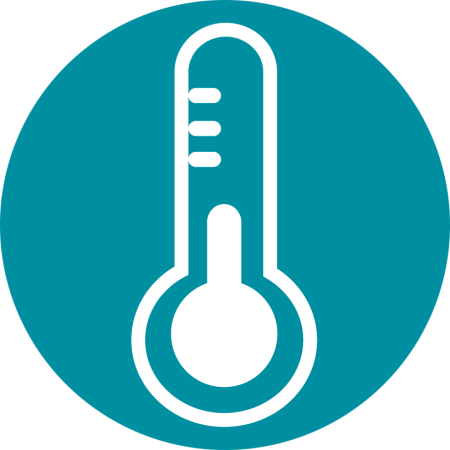 Temperature variation between day and night
Measuring thermal oscillation and luminosity during a full day
Objective
To study the temperature and luminosity changes produced during the day and night in a given area, by formulating a hypothesis and proceeding to check it using the Labdisc light and temperature sensors.
Temperature variation between day and night
Measuring thermal oscillation and luminosity during a full day
Introduction and theory
The aim of the introduction is to focus students on the lesson subject by refreshing acquired knowledge and asking questions which encourage research development. Key concepts from the theoretical framework, applied by the students during the lesson, are taught.
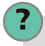 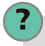 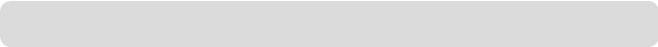 Why do you think fluctuations in temperature during a full day occur? Explain.
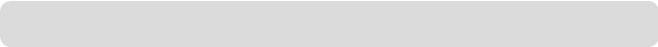 Thermal oscillations cause us to wrap up or uncover, according to how we feel, but
 have you ever thought how animals and plants adapt to daily temperature 
fluctuations? Explain.
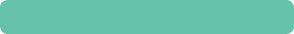 Introduction
During the day we can observe different changes in the environment: humidity, atmospheric pressure, noise, luminosity and other factors are constantly changing as the hours pass, and we can even predict how some of them will change during a full day. Thus we can say, for example, that temperature at 7 am is lower than at 3 pm, and as night approaches, temperature falls again.
Temperature variation between day and night
Measuring thermal oscillation and luminosity during a full day
Introduction and theory
Carry out the experiment activity with your class so that at the end you’ll be able to answer the following question:
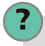 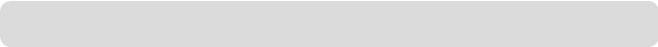 What differences in temperature and luminosity are produced between day and 
night in the area where you live?
Temperature variation between day and night
Measuring thermal oscillation and luminosity during a full day
Introduction and theory
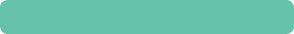 Theoretical
Thermal oscillation (or thermal range) is the difference between the highest and the lowest temperature registered in a place during a given period of time. Its value is given mainly by the geography of the place and its effect determines many of the activities that living organisms do in a certain territory. 
An example is life in the desert, where few clouds are formed, the heat of the sun directly affects the soil, and therefore temperature can reach very high values. However, at night temperature falls abruptly even below 0 ºC, there are extremely big thermal oscillations. For example, in the Arizona desert located in the United States, there can be thermal oscillations of up to 56º C, meaning that the local species must present adaptations in order to withstand the weather.
Temperature variation between day and night
Measuring thermal oscillation and luminosity during a full day
Introduction and theory
Some of the adaptations that plants have generated in order to live in the desert are very small leaves covered with wax, long roots and specialized tissues to accumulate water; all this in order to increase absorption, diminish perspiration and avoid dehydration. Animals also have adaptations which allow them to live in this kind of environment. For example, they increase their internal temperature to avoid losing water through perspiration; these animals excrete very concentrated urine to eliminate waste in the smallest possible volume. They also have habits adapted to weather conditions like hunting at night and hiding during the day.
Now students are encouraged to raise a hypothesis which must be tested with an experiment.
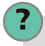 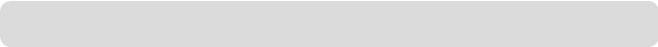 If you had to establish a temperature range variation during a complete day in the
place where you live, what do you think that variation would be?
Temperature variation between day and night
Measuring thermal oscillation and luminosity during a full day
Activity description
Students will perform a measurement of room temperature and luminosity inside their schools over a 24 hour period, using the built-in Labdisc temperature and light sensors. They will then draw a graphic to observe the existing correlation between the thermal oscillation of their areas and the quantity of light in the environment, in order to compare the hypothesis with the results.
Temperature variation between day and night
Measuring thermal oscillation and luminosity during a full day
Resources and materials
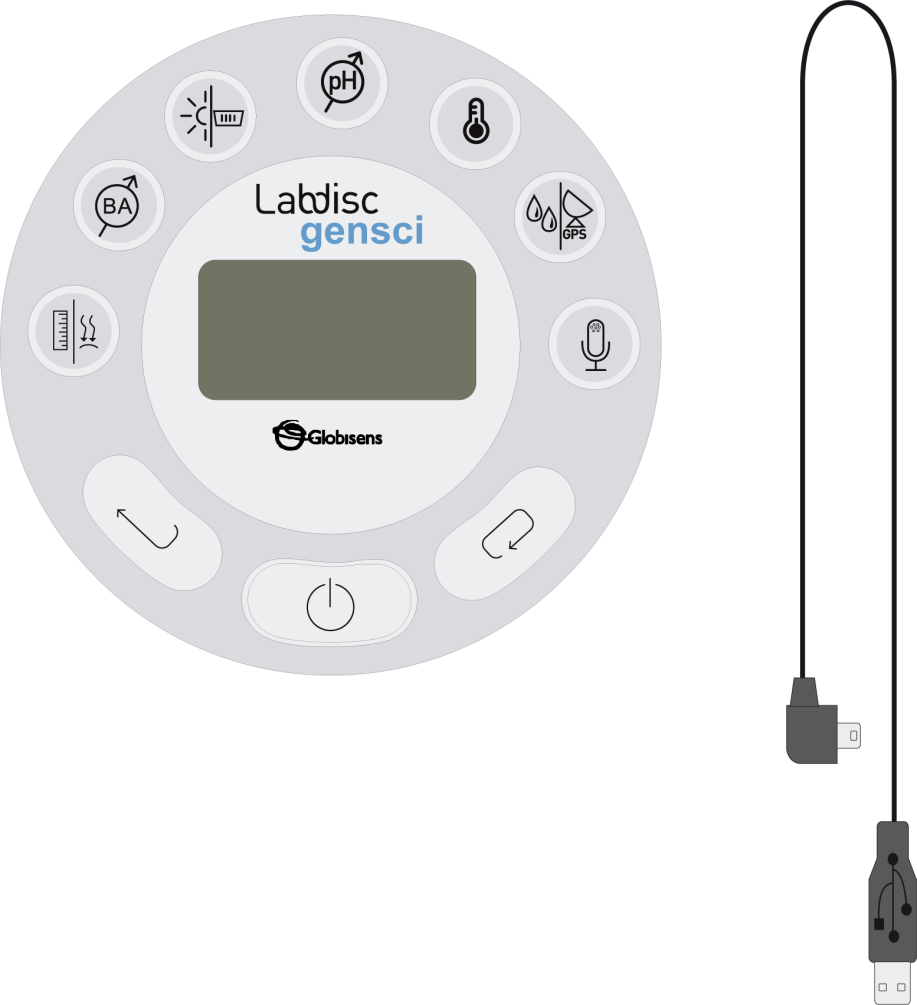 Labdisc
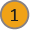 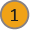 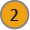 USB connector cable
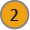 Temperature variation between day and night
Measuring thermal oscillation and luminosity during a full day
Using the Labdisc
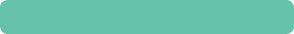 a. Using the Labdisc
To collect measurements with the Labdisc built-in temperature and light sensor, the Labdisc must be configured according to the following steps:
Turn on the Labdisc by pushing the                button.
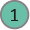 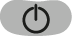 Push the                 button, and select “SETUP” with the                  button.
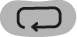 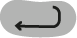 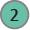 Select “SET SENSORS” option with the                  button.
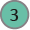 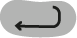 Select only the room temperature and light sensors and then push
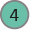 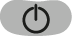 Once you have done this, push the                  button once and select “SAMPLING RATE” with the                    button.
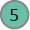 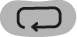 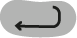 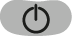 Select “1/min” with the                  button then press the                   button.
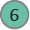 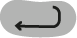 Press the                  button and select “NUMBER OF SAMPLES” pushing
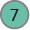 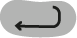 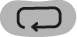 Temperature variation between day and night
Measuring thermal oscillation and luminosity during a full day
Using the Labdisc
Select “10000” with the                  button and, then, push the                  button.
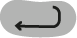 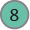 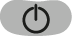 To go back to measuring press three times the                 button.
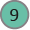 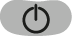 Then, push the Labdisc                   button to start measuring.
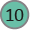 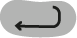 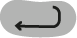 Once you have finished measuring, stop the Labdisc. To do this, push the                   button (the instruction “Press SCROLL key to STOP” will appear on the screen), then press the                  button.
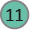 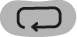 Temperature variation between day and night
Measuring thermal oscillation and luminosity during a full day
Experiment
The following steps explain how to perform the experiment:
Find a location in your school where the Labdisc can be placed without danger of interference during a whole day.
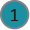 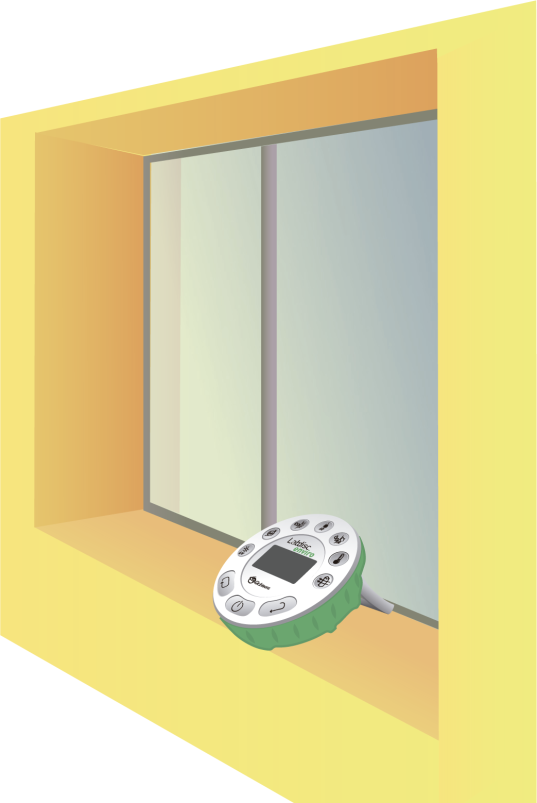 Temperature variation between day and night
Measuring thermal oscillation and luminosity during a full day
Experiment
Put the Labdisc in the previously selected location and activate it to register the temperature data.
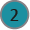 Register the sensor activation time (be sure it is on the hour so for example, 9:00 am).
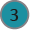 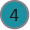 After measuring for a period of 24 hours stop the sensor.
Temperature variation between day and night
Measuring thermal oscillation and luminosity during a full day
Results and analysis
The following steps explain how to analyze the experiment results:
Connect the Labdisc to the computer using the USB communication cable or via the Bluetooth wireless communication channel.
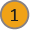 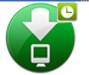 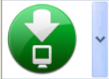 In the top menu click on the                button and select the            button.
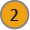 From the measurements list that will appear, select the last experiment made.
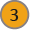 Observe the graph building on the screen.
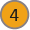 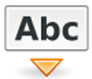 Push the              button and put notes on the graph specifying the date and time of data taken.
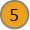 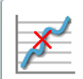 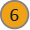 Click on the            button to select points within the graph and choose a representative point for each shift (morning, noon, afternoon, night, midnight, dawn).
Temperature variation between day and night
Measuring thermal oscillation and luminosity during a full day
Results and analysis
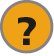 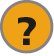 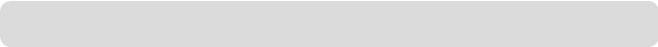 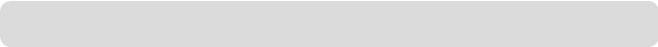 Did you find differences between what you registered with the Labdisc and what you had predicted in the hypothesis? What were they?
If you compare the place where you live with a desert (like the Arizona desert), what 
differences exist at the level of thermal range and luminosity? Explain.
Temperature variation between day and night
Measuring thermal oscillation and luminosity during a full day
Results and analysis
The graph below should be similar to the one the students came up with.
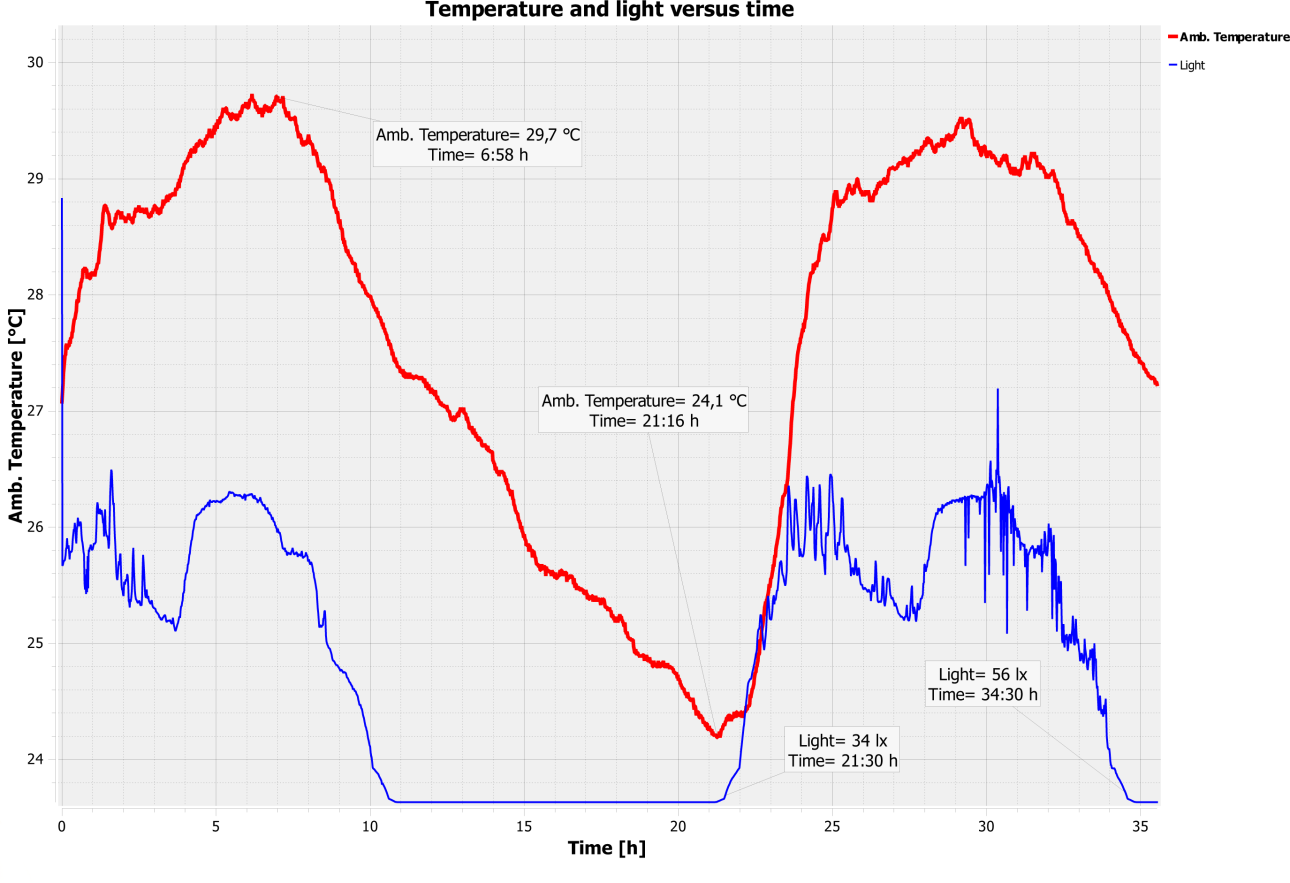 Temperature variation between day and night
Measuring thermal oscillation and luminosity during a full day
Conclusions
Following are some questions and answers which should be developed by students in order to elaborate on their conclusions.
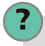 Did you observe temperature differences during the different shifts of the day? 
Which ones? 

It is intended that students interpret the graph and observe that in fact room 
temperature changes as a full day passes.
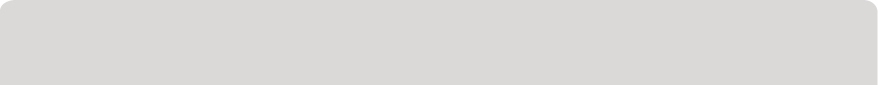 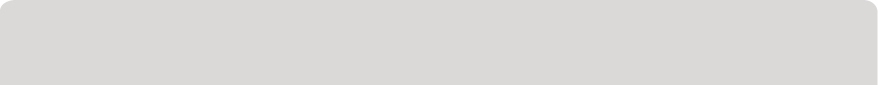 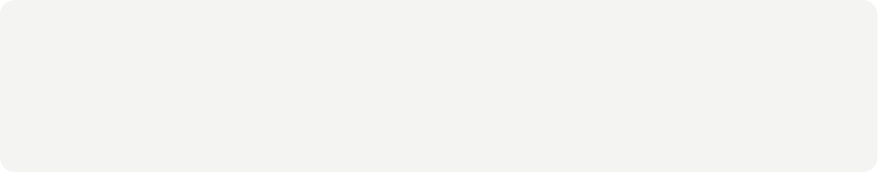 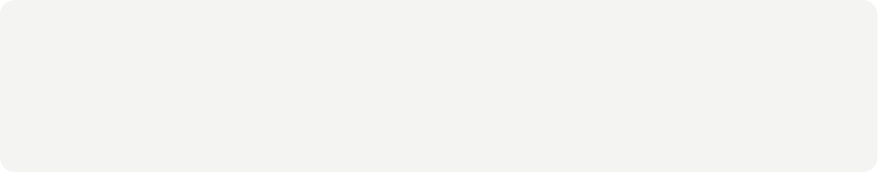 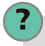 Did you observe any relation between luminosity and room temperature? 
What was it?
 
It is intended that students observe and analyze the graph, and from this establish that there is a correlation between luminosity and temperature, and that the higher luminosity, the higher temperature.
Temperature variation between day and night
Measuring thermal oscillation and luminosity during a full day
Conclusions
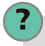 If you had to classify the thermal oscillation of the place where you live into high, medium or low, how would you do it and why?
 
Students should classify the thermal oscillation obtained in their schools. They should indicate why and according to which factors they made this classification.
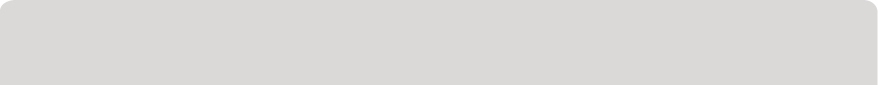 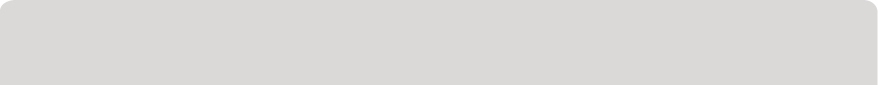 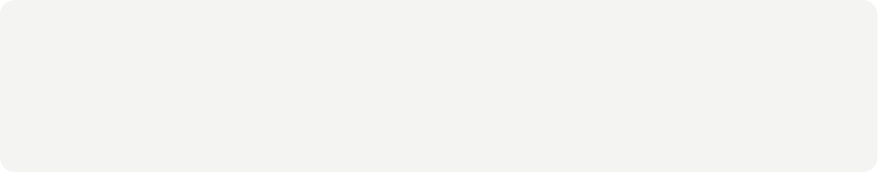 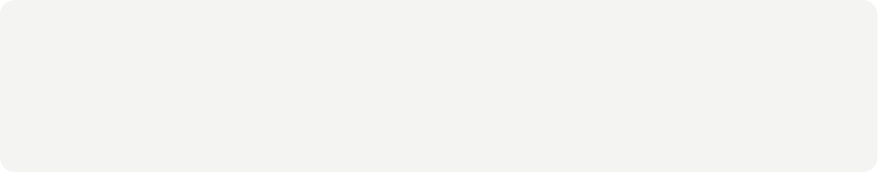 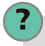 Do you think it is important to know the weather forecast of the highest and lowest temperature registered in a day? Why?  

It is intended that students use their experience and indicate if at any moment they 
have given importance to highest and lowest temperature predictions from their areas, 
for example at the moment of choosing what to wear the following day.
Temperature variation between day and night
Measuring thermal oscillation and luminosity during a full day
Conclusions
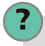 What environmental and geographical factors do you think are involved in the thermal variations found in your area?
  
Students should analyze the place where they are and mention the factors they believe could be important at the moment of establishing a thermal oscillation of a given place, like the presence of mountains or hills, water masses, clouds, etc.
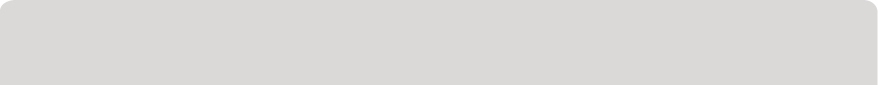 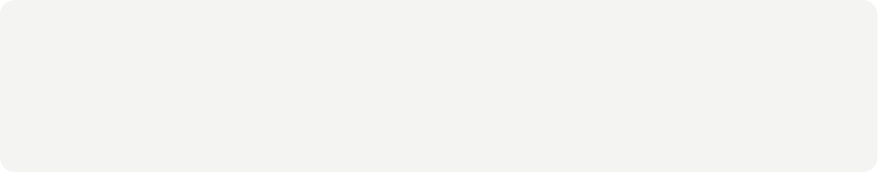 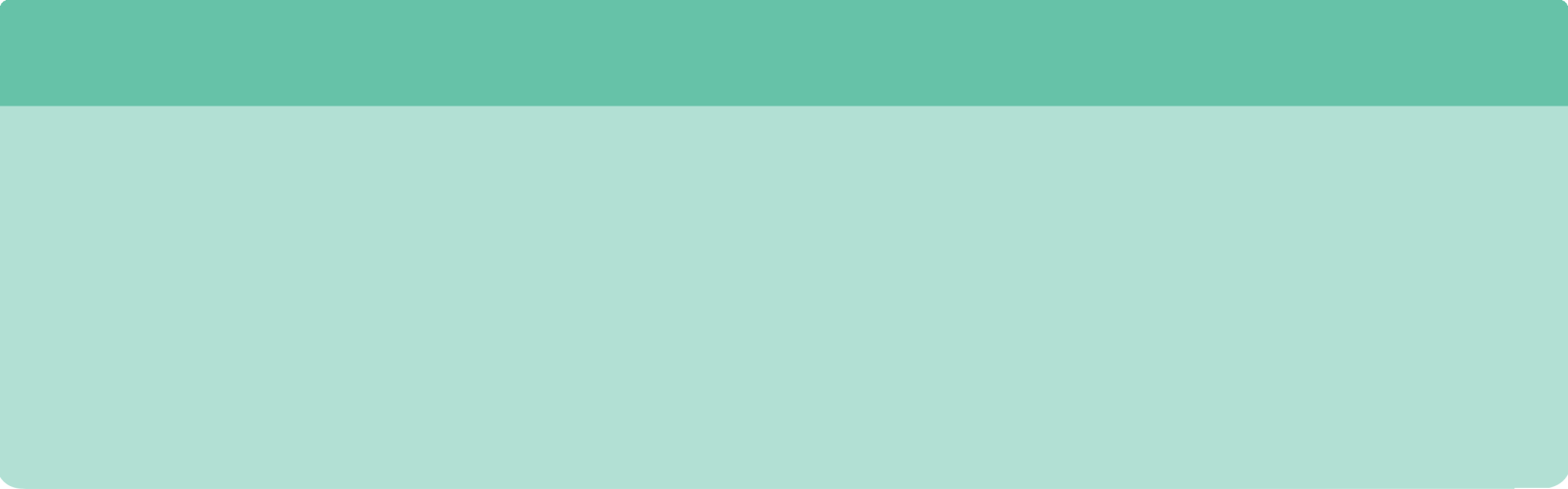 It is intended that students achieve the following conclusions. 
  
To establish that the difference between the highest and the lowest temperature registered in a full day corresponds to the thermal range and it is given by the geography of the place, season of the year, etc. Between day and night there are differences in temperature, thus, during the day the sunlight shines directly on the area, increasing the ambient temperature, while at night, when the sun rays fall on the opposite face of the earth, temperature is lower. Therefore, there is a correlation between the luminosity of a place and the temperature it presents.
Temperature variation between day and night
Measuring thermal oscillation and luminosity during a full day
Activities for further application
The aim of this section is for students to extrapolate the acquired knowledge during this class through its application in different contexts and situations. Furthermore, it is intended that students question and present possible explanations to the experimentally observed phenomena.
 
Further questions:
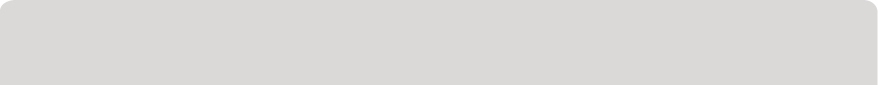 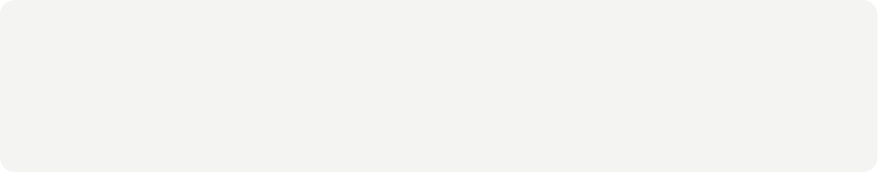 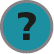 Do you believe that at the Poles there is a big thermal range? Justify. 

It is intended that students understand that there should not be a big thermal range at the Poles, because there is not a big difference between the highest and the lowest temperature registered in a day, due to the earth’s positioning regarding the sun.
Temperature variation between day and night
Measuring thermal oscillation and luminosity during a full day
Activities for further application
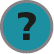 If you had to forecast the weather, what factors would you consider to make 
the prediction?
 
Students should point out that factors such as humidity, geography, height, 
presence or absence of water, atmospheric pressure, season of the year, etc., 
should be considered.
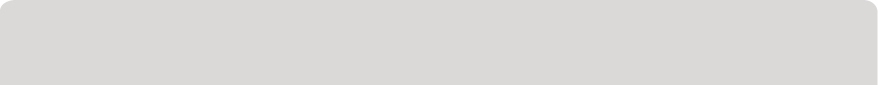 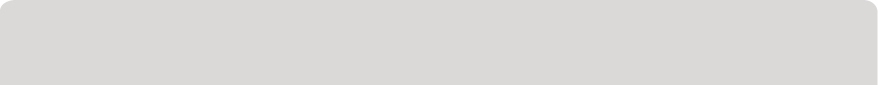 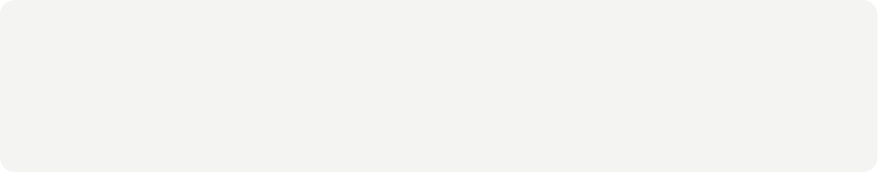 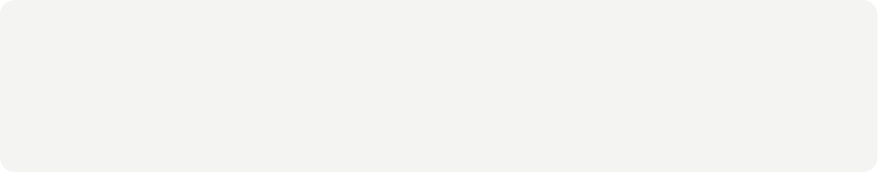 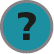 Do you believe there are places on the earth where it is hotter at night than during the day?
  
It is intended that students answer that in general there should not be places on the earth where it is hotter at night than in the day, because during the day the sun heats the atmosphere.